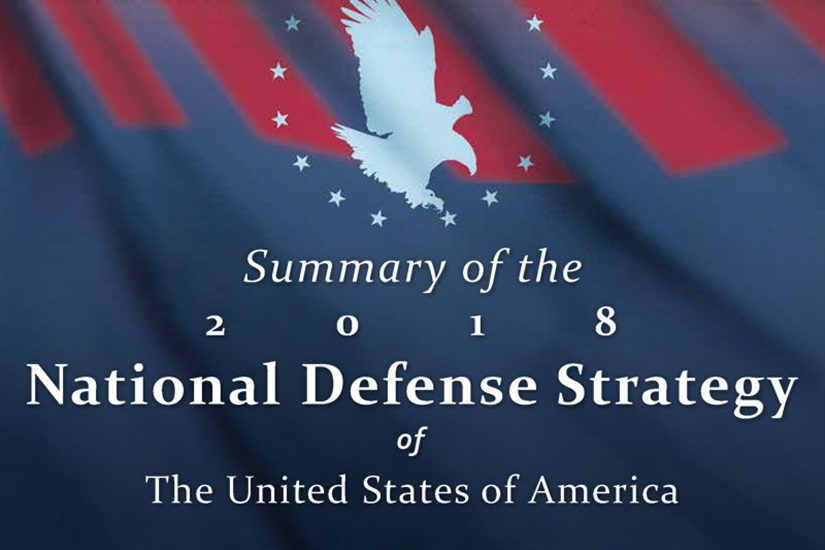 National Defense Strategy
Compete, Deter, and Win
מה היא אסטרטגית ההגנה הלאומית?
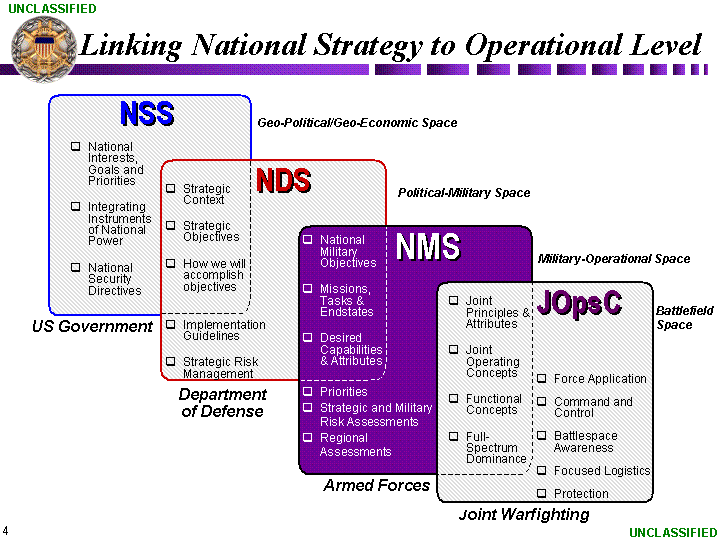 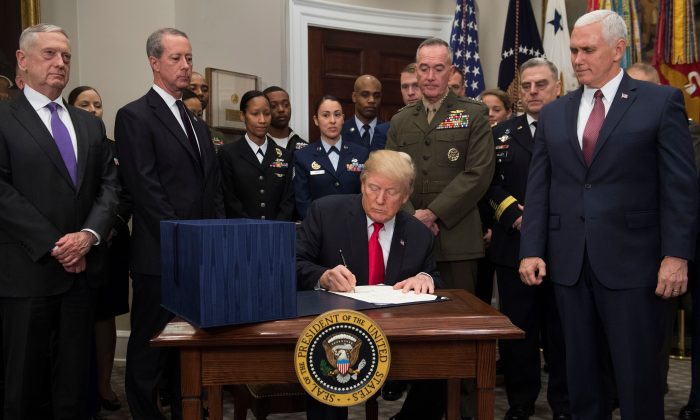 What is the NDS?
ההקשר (1)
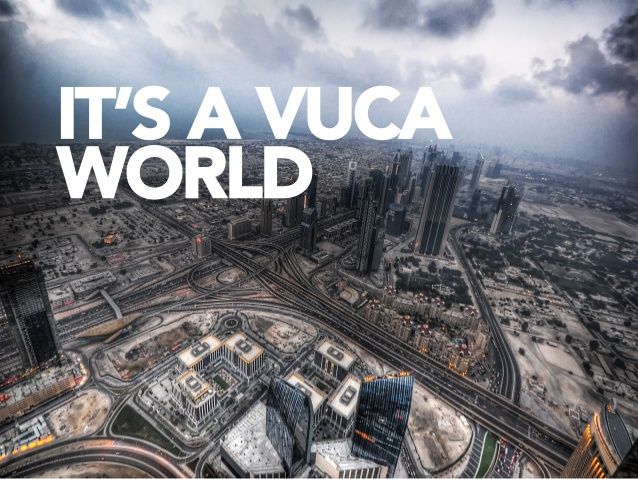 “a security environment more complex and volatile than any we have experienced in recent memory"
The framework (1)
ההקשר (1)
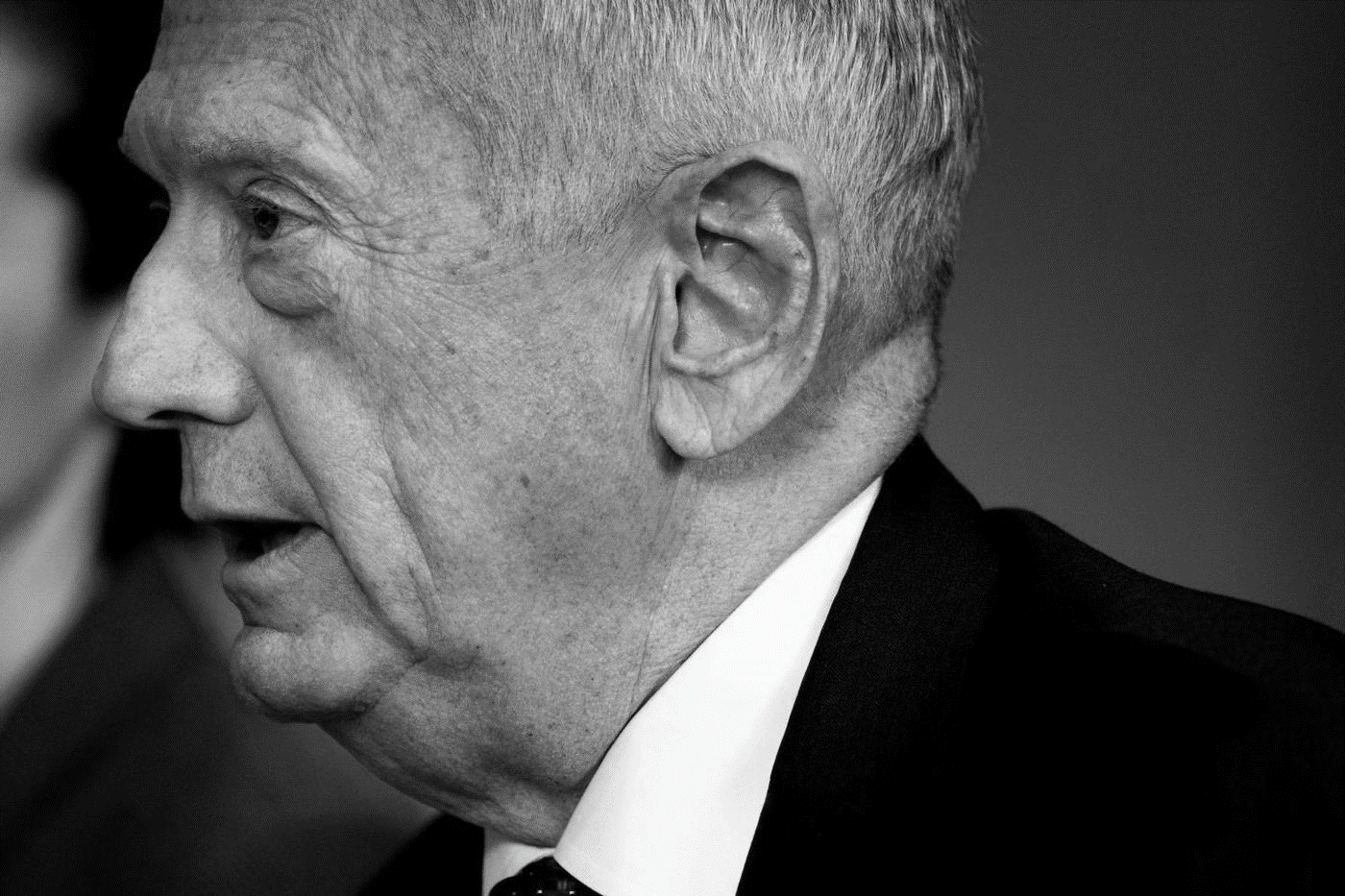 “our competitive edge has eroded in every domain of warfare -- air, land, sea, space and cyberspace -- and is continually eroding,"
The framework (1)
בלב האסטרטגיה – התחרות המעצמתית
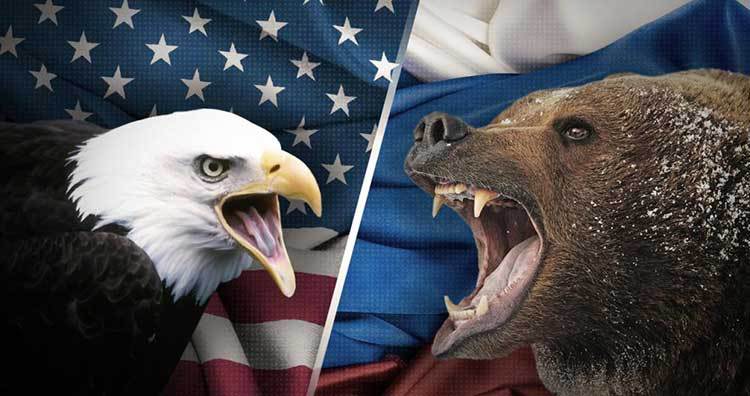 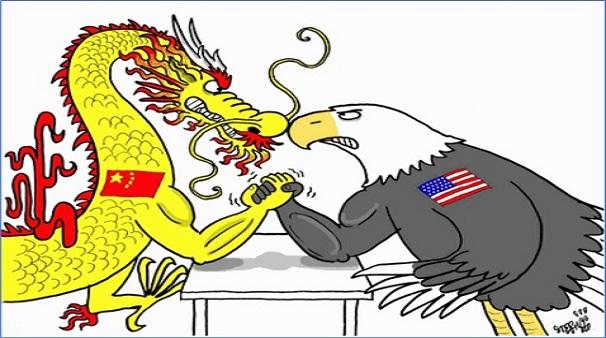 Strategic Competition
“Inter-state strategic competition, not terrorism, is now the primary concern in U.S. national security"
האיומים האזוריים – צפון קוריאה ואיראן
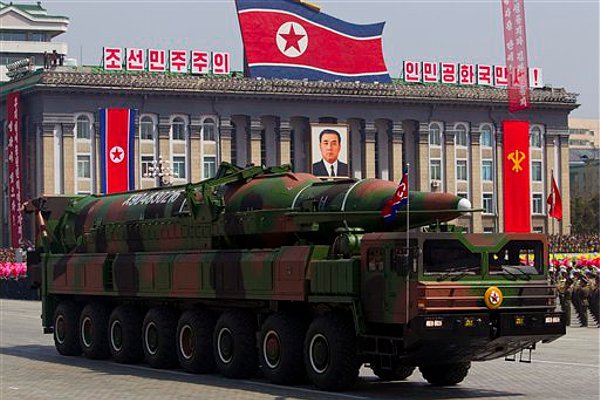 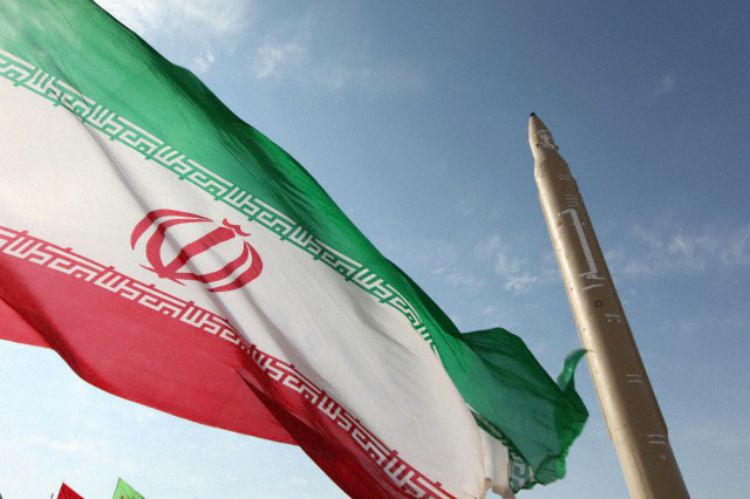 Regional threats – DPRK & Iran
“Rogue regimes such as North Korea and Iran are destabilizing regions through their pursuit of nuclear weapons or sponsorship of terrorism"
טרור ושחקנים לא מדינתיים
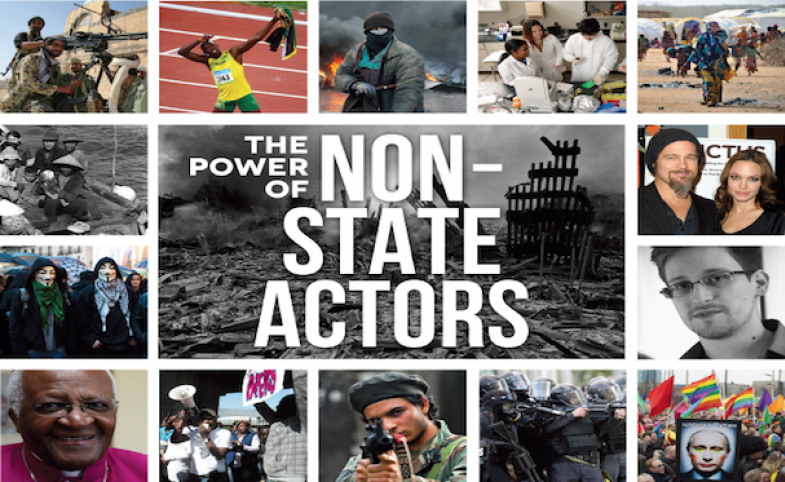 Terror and non-state actors
“Terrorists, trans-national criminal organizations, cyber hackers and other malicious non-state actors have transformed global affairs with increased capabilities of mass disruption"
עקרונות המענה - התפיסה האסטרטגית
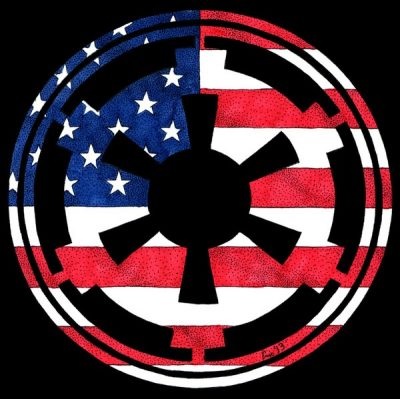 Integrating multiple elements of national power
Be strategically predictable and operationally unpredictable 
Foster a competitive mindset
Strategic approach
עקרונות המענה – 3 היעדים המרכזיים
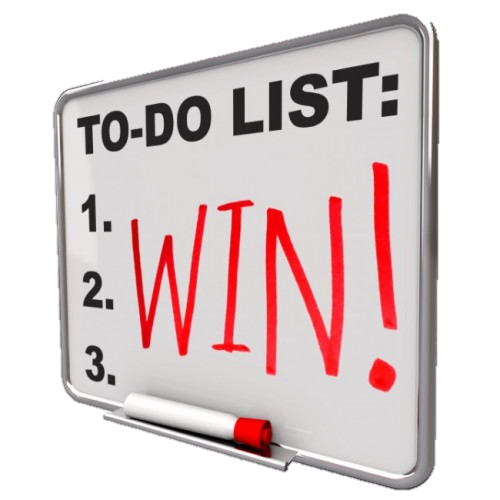 Rebuilding military readiness and more lethal Joint Force
Strengthening alliances and attracting new partners 
Reforming DoD
Three lines of effort